Product Life cycle
Dosen : I Alif Siregar
REFRESH/FACELIFT MODEL
2nd PRODUCT REFRESH
1st PRODUCT REFRESH
PRODUCT INTRODUCTION
END OF LIFE
10 YEAR LIFE
Product Life Cycle
Memperbaharui tampilan produk tanpa memerlukan infestasi yang besar
Merubah Parts/ Komponen yang bukan komponen utama dari struktur produk
Product refresh
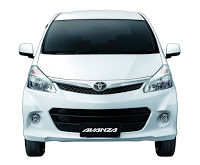 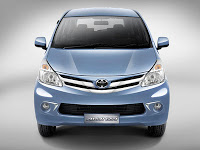 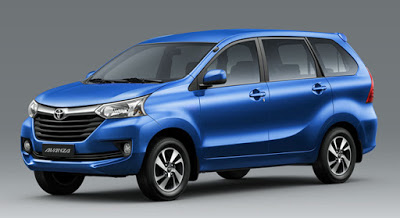 AVANZA 2ND GEN
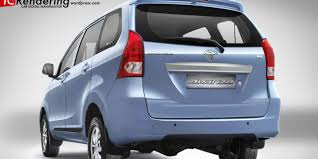 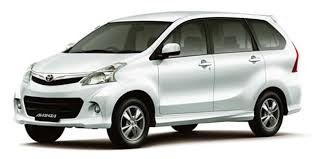 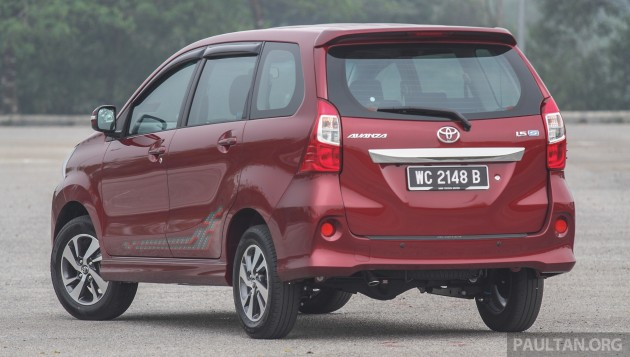 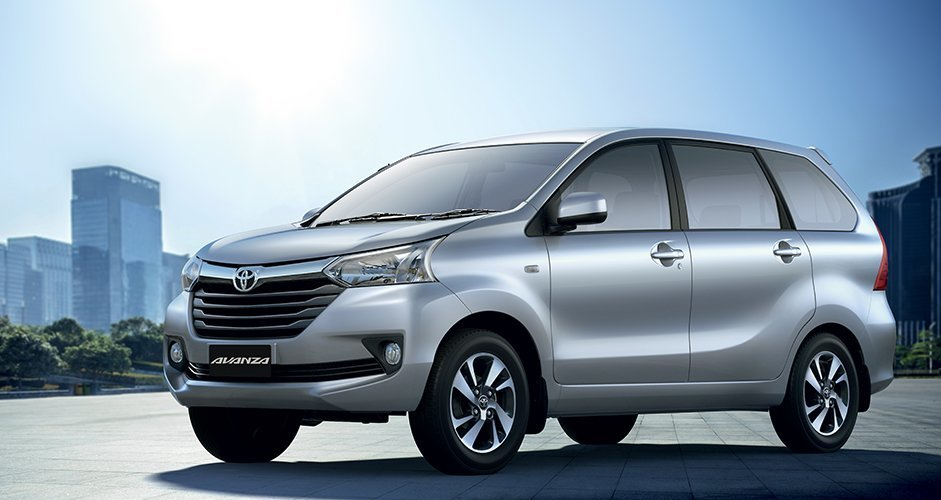 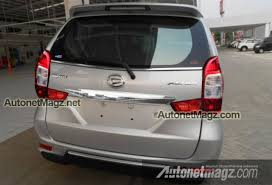